Mount Tabor with the village of Daburiyya in the foreground.
Veduta panoramica del monte Tabor
Monte Tabor, veduta
Cima del monte Tabor al tramonto
Tabor, il Cristo trasffigurato.
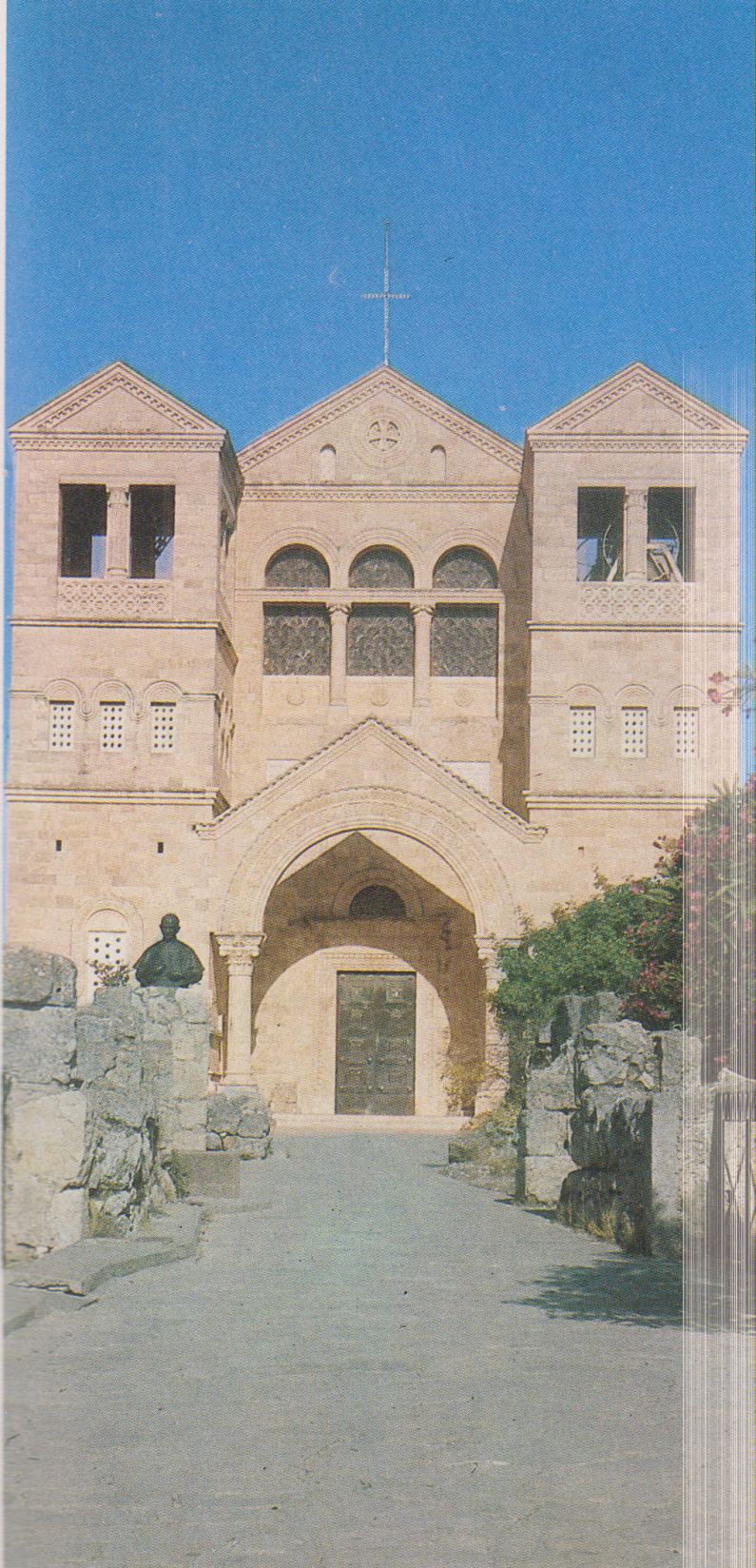 Tabor, chiesa della Trsfigurazione
Facciata della basilica della Trasfigurazione sul monte Tabor
Interno della basilica della Trasfigurazione sul monte Tabor
Sito archeologico